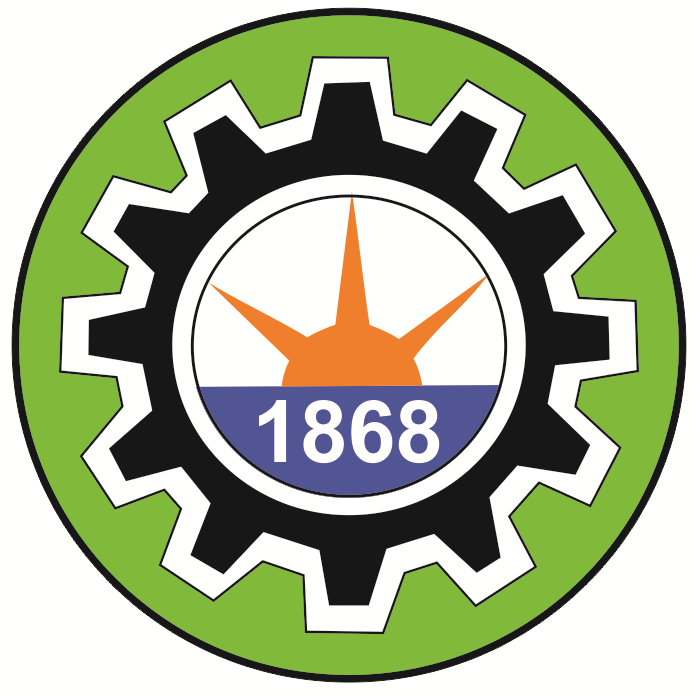 SULTANAHMET MESLEKİ VE TEKNİK ANADOLU LİSESİ
Psikolojik Danışma ve Rehberlik Servisi
Sınıf Rehberlik Programı
SINIF REHBERLİK PROGRAMI’NIN AMAÇLARI
Sınıf Rehberlik Programı, 1739 sayılı Millî Eğitim Temel Kanunu’nda ifade edilen Türk Millî Eğitimi’nin Genel Amaçları ile Temel İlkeleri ve 2023 Eğitim Vizyonu esas alınarak hazırlanmıştır. Program 2023 Eğitim Vizyonuna paralel olarak sadece beceri kazandırmayı değil, öğrencilerin edindikleri bilgileri beceriye, becerilerini de görgüye taşımalarına katkı sağlamayı amaçlamaktadır.
2
Bu kapsamda program ile aşağıdaki genel amaçlara ulaşılması hedeflenmektedir.
- Öğrenme yaşantıları yoluyla kendini tanıyabilen,
- Kendi ve başkalarının duygularını anlayan ve kendi duygularını ifade edebilen,
- Kişiler arası iletişim becerileri ve karakter güçleri gelişmiş,
- İçinde bulunduğu çevresine ve topluma uyum sağlayabilen,
- Problem çözme ve karar verme becerilerine sahip,
- Kendine uygun ders, dal/alan ve meslek seçebilen,
- Akademik planlama ve kariyer planlama yapabilen,
- Hayat boyu öğrenme modelini alışkanlık hâline getiren,
- Çalışarak üretmenin önemini benimseyen,
- İyi oluş düzeyleri yüksek,
- Kök değerleri gelişmiş bireyler yetiştirmek amaçlanmıştır.
3
Bu amaç doğrultusunda Sınıf Rehberlik Programı’nın her aşamasında soruna odaklı bir yaklaşımdan ziyade öğrencilerimizi gelecekte karşılaşabilecekleri sorunlara karşı hazırlıklı hâle getirmeyi amaçlayan, gelişimsel, yeterlik ve güç temelli bir yaklaşım benimsenmiştir. Bu yaklaşımla paralel olarak da kazanımların tamamı olumlu cümlelerle ifade edilmiş, sorunlara ve zayıf yönlere değil, olumlu yönlere vurgu yapılmıştır.
4
Akademik, Kariyer ve Sosyal Duygusal gelişim alanlarının amaçları,yeterlikleri ve kazanımları belirlenmiştir
5
Akademik Gelişim Alanı
6
Akademik Gelişim Alanı AmaçlarıAkademik gelişim alanı kapsamında öğrencilerin;
Öğrenim gördükleri okula ve okulun çevresine uyum sağlamalarına, eğitsel amaçları çerçevesinde okul ve okulun çevresindeki imkânlardan yararlanmalarına, okul ve sınıf kurallarını benimsemelerine ve okula aidiyet duygusu geliştirmelerine katkı sağlayacak bilgi, beceri ve tutumu edinmeleri,
7
Akademik çalışmalarında devamlılık, kararlılık ve çaba gösterme, sorumluluk üstlenme, çalışmalarına değer verme ve hayat boyu öğrenme konularına yönelik uygunakademik anlayış ve sorumluluk bilinci geliştirmeleri,
Akademik gelişimleri ve başarıları için gereken bilgi, beceri ve tutumu kazanmaları, onları eğitsel başarıya götüren strateji, yöntem ve teknikleri edinmeleri amaçlanmaktadır.
8
Bu amaçlar için aşağıdaki yeterlikler belirlenmiştir.
Okula ve okulun çevresine uyum
Akademik anlayış ve sorumluluk bilinci geliştirme
Eğitsel planlama ve başarı
9
Kariyer Gelişim Alanı
10
Kariyer Gelişim Alanı AmaçlarıKariyer gelişim alanı kapsamında öğrencilerin;
Kariyer gelişimi sürecinde kariyer bilgisini kullanarak kariyer farkındalığı kazanmaları,

Eğitsel süreçleri kariyer amaçları ile ilişkilendirerek kariyer hazırlığı yapmaları,

Kariyer kararı vererek kariyer planını uygulamaya koymaları amaçlanmaktadır.
11
Bu amaçlar için aşağıdaki yeterlikler belirlenmiştir.
Kariyer Farkındalığı
Kariyer Hazırlığı
Kariyer Planlama
12
Sosyal Duygusal Gelişim Alanı
13
Sosyal Duygusal Gelişim Alanı AmaçlarıSosyal duygusal gelişim alanı kapsamında öğrencilerin;
Kendilerini tanımaları, duygularını anlamaları ve yönetmeleri, kişilerarası sağlıklı ilişkiler geliştirmeleri için gerekli bilgi, tutum ve davranışları edinmeleri,
Kararlar vermeleri, amaçlar oluşturmaları, amaçlara ulaşmak için gerekli önlemleri almaları ve bu yönde çaba göstermeleri,
Kişisel güvenliğini sağlamaları ve yaşam becerileri geliştirmeleri amaçlanmaktadır.
14
Bu amaçlar için aşağıdaki yeterlikler belirlenmiştir.
Benlik Farkındalığı
Duyguları Anlama ve Yönetme
Kişiler Arası Beceriler
Karar Verme
Kişisel Güvenliğini Sağlama
15
SINIF REHBERLİK PROGRAMI VİZYONU, MİSYONU VE DEĞERLERİ
16
VizyonSınıf Rehberlik Programı’nın vizyonu, bugünün çocuklarını yarının sağlıklı, başarılı ve iyi oluş düzeyi yüksek bireyleri olarak yetiştirmektir.MisyonSınıf Rehberlik Programı’nın misyonu, 2023 Eğitim Vizyonunda yer alan Rehberlik ve Psikolojik Danışma alanına ilişkin hedeflerle paralel bir şekilde öğrencilerin akademik, kariyer ve sosyal duygusal gelişimlerine katkı sağlamaktır. Öğrencilerin her bir gelişim alanına ilişkin bilgi ve becerilerini en üst düzeye çıkarmak, karakter güçleri gelişimini desteklemek ve örgün eğitim sürecinden akademik başarıları ve iyi oluşları yüksek şekildemezun olmaları amaçlanmaktadır.
17
DeğerlerSınıf Rehberlik Programı ile öğrencilerin Millî Eğitim Bakanlığının öğretim programlarında yer alan kök değerlerle (adalet, dostluk, dürüstlük, öz denetim, sabır, saygı, sevgi, sorumluluk, vatanseverlik, yardımseverlik) birlikte karakter güçlerinin de (azim ve kararlılık, öğrenme aşkı, merak, umut ve iyimserlik, nezaket, sosyal zekâ, yaşam coşkusu, cesaret, tedbirlilik, affedicilik, şükran duyma, mizah gibi) geliştirilmesi amaçlanmaktadır.
18
SINIF REHBERLİK PROGRAMI’NIN ÖZELLİKLERİ
19
1.Tek bir modele dayanmak yerine özellikle gelişimsel, yeterlik, güç temelli, problem odaklı ve kültürel farklılıkları dikkate alan kapsayıcı bir yaklaşım benimsenmiştir.2.Akademik, kariyer ve sosyal duygusal olmak üzere üç temel gelişim alanı belirlenmiştir. Bu gelişim alanlarına ait kazanım ifadeleri birbirinden ayrı olmakla birlikte birbirini destekleyecek şekilde yazılmıştır.3.Gelişim alanlarına ilişkin yeterlik alanları çeşitlendirilmiş ve açık bir şekilde belirlenmiştir. Yeterlikler ve kazanımlar; öğrencilerin yaşları, zihinsel, sosyal duygusal ve fiziksel gelişimleri ile gelişim görevleri dikkate alınarak hazırlanmıştır. 4.Gelişim alanlarında duyguların farkındalığına ve ifade edilmesine özen gösterilmiştir.
20
5.Kazanımlar yazılırken program geliştirme sürecinde öğrencilerin, velilerin ve öğretmenlerin rehberlik ihtiyacını ortaya koyan RİBA sonuçları, çalıştaylar kapsamında öğretmenlere uygulanan ihtiyaç analizi ile elde edilen veriler, “Karakter Güçleri ve Erdemler”, “21. Yüzyıl Becerileri” olarak  adlandırılan yeni nesil beceriler ve Millî Eğitim Bakanlığı tarafından tanımlanan “Kök Değerler” dikkate alınmıştır.6.Duyuşsal davranış kazandırmanın bir süreç olduğu ve tekrarlanması gerektiği dikkate alınarak kazanımların kapsayıcı olmasına özen gösterilmiş ve bazı kazanımlar farklı sınıf düzeylerinde tekrar edilmiştir.
21
5.Kazanımlar yazılırken program geliştirme sürecinde öğrencilerin, velilerin ve öğretmenlerin rehberlik ihtiyacını ortaya koyan RİBA sonuçları, çalıştaylar kapsamında öğretmenlere uygulanan ihtiyaç analizi ile elde edilen veriler, “Karakter Güçleri ve Erdemler”, “21. Yüzyıl Becerileri” olarak  adlandırılan yeni nesil beceriler ve Millî Eğitim Bakanlığı tarafından tanımlanan “Kök Değerler” dikkate alınmıştır.6.Duyuşsal davranış kazandırmanın bir süreç olduğu ve tekrarlanması gerektiği dikkate alınarak kazanımların kapsayıcı olmasına özen gösterilmiş ve bazı kazanımlar farklı sınıf düzeylerinde tekrar edilmiştir.
22
7.Akademik gelişim alanında, hayat boyu gelişim ve değişim anlayışından hareketle öğrencilerin kendi öğrenmelerinin sorumluluğunu alması, akademik anlayış geliştirmeleri, akademik çalışmalarında öz düzenleme becerilerini kazanmaları amaçlanmaktadır. Bu kapsamda öğrencilerin okula aidiyet geliştirmeleri, akademik gelişimleri ile ilgili öz değerlendirme yaparak gelişimlerini destekleyebilecek planlamalar yapabilmeleri, eğitsel başarıya götürecek kendilerine uygun öğrenme stillerini ve stratejilerini, zaman yönetimi becerilerini geliştirmeleri önemli görülmüştür.
23
8. Kariyer gelişim alanında, içinde bulunduğumuz dijital çağda mesleklerin hızlı ve sürekli olarak değiştiği fikrinden hareketle öğrencilerin mesleklerin değişebileceği vegelişebileceği anlayışını kazanmaları ve kendi kariyer planlarını bu anlayışa dayanarak geliştirmeleri benimsenmiştir. Bu kapsamda, öğrencilerin kariyer seçimi açısından kendini tanıması, mesleki bilgi kaynaklarından güvenilir olan ve olmayanları ayırt etmesi, çalışma ve üretmenin bireyin gelişimine katkısına inanması ve kendine uygun kariyer kararını vermesi önemli görülmüştür.
24
9. Kariyer gelişim alanında, öğrencilerin içinde bulundukları kariyer gelişim döneminin özellikleri ve kariyer gelişim görevleri dikkate alınmıştır.10. Sosyal duygusal gelişim alanında, öğrencilerin içinde bulundukları sosyal gruplarda başarılı olmaları için neleri bilmeleri ve nasıl davranmaları gerektiğiyle ilgili becerileri kazandırmak benimsenmiştir. Bunun yanı sıra, zihinsel gelişime de destek sağlayan duygularını anlamalarına, tanımalarına, ifade etmelerine ve yönetmelerine odaklanılmıştır. Bu kapsamda, benlik farkındalığı kazanma, duyguları anlama ve yönetme, sorumlu karar verme, kişisel güvenliğini sağlama ve kişilerarası iletişim becerileri gibi sosyal duygusal öğrenme becerilerini geliştirmeleri önemli görülmüştür.
25
11.Sınıf Rehberlik Programı’nda iyi oluş, iyilik hâli, beden imgesi, sanal arkadaşlık, hak savunuculuğu, karakter güçleri, hayal etme, liderlik becerileri, kariyer amaç ve beklentileri, kariyer portfolyosu anlayışı geliştirme, kariyer planlama, hayat boyu öğrenme anlayışı, çaba gösterme, çalışma anlayışı ve önemi, üretme davranışı, okul ve eğitimin önemi, akademik erteleme, öğrenmenin bir parçası olarak hata/başarısızlık, öğrenme etkinlik ve ortamlarına yönelik duygu ve düşünce temalarına ilk kez yer verilmiştir.12.Akademik gelişimde ve kariyer gelişiminde olduğu gibi sosyal duygusal gelişim alanında da öğrencilerin güçlü yönlerini ortaya çıkarmaları ve olumlu kişilik özelliklerini geliştirmeleri benimsenmiştir.
26
13.Akademik, kariyer ve sosyal duygusal gelişim alanlarında, öğrencilerin güçlü yanlarını ortaya çıkarmak, kök değerleri kazanmalarına katkıda bulunmak benimsenmiştir. Bu kapsamda, öğrencilere sağlıklı bir akademik gelişim, sağlıklı bir kariyer gelişimi ve sağlıklı bir sosyal duygusal gelişim sağlayarak öğrencilerin iyi oluş ve uyum düzeyi yüksek bireyler olarak yetişmeleri beklenmektedir.
27
SINIF REHBERLİK PROGRAMI’NDA KÖK DEĞERLER VE KARAKTERGÜÇLERİ
28
Kök Değerler
Millî Eğitim Bakanlığının tüm müfredatıyla paralellik gösterebilmek adına Talim ve Terbiye Kurulu Başkanlığının (TTKB) 18 Temmuz 2017 tarihli “Müfredatta Yenileme ve Değişiklik Çalışmalarımız Üzerine...” isimli raporda yer alan kök değerler: adalet, dostluk, dürüstlük, öz denetim, sabır, saygı, sevgi, sorumluluk, yardımseverlik, vatanseverliktir.
29
Karakter Güçleri ve Erdemler
Pozitif psikolojide belirtilen olumlu ve güçlü özellikler “karakter güçleri” olarak ifade edilmektedir. Karakter güçleri, bireyin iyi olma düzeyine katkı sağlayan ve geliştirilebilir özelliklerdir. Karakter güçleri, her bireyde farklı düzeylerde bulunan, bireyin duygu, düşünce ve davranışlarıyla ortaya konan pozitif özellikler olarak tanımlanır. Farklı kültürlerde yaygın olarak bilinen, bireyin iyi oluşuna ve yaşam doyumuna katkı sağlayan ve ahlaki açıdan değerli olan özellikler 6 temel erdem ve 24 karakter gücü olarak sınıflandırılmıştır.
30
Bilgelik erdemi: yaratıcılık, merak, öğrenme sevgisi, açık fikirlilik ve çok yönlü bakış açısı karakter güçlerini
Cesaret erdemi: cesur olma, azim ve kararlılık, dürüstlük ve yaşam coşkusu karakter güçlerini
İnsanlık erdemi: sosyal zekâ, sevgi ve nezaket karakter güçlerini
Adalet erdemi: vatandaşlık, liderlik ve hakkaniyet karakter güçlerini
Ölçülülük erdemi: affetme, alçakgönüllülük, tedbirlilik ve öz düzenleme karakter güçlerini
Aşkınlık erdemi: şükran, mizah, umut, maneviyat, estetik ve mükemmelliğin takdir edilmesi karakter güçlerini içermektedir.
31
Sınıf Rehberlik Programı’nda vurgulanan karakter güçleri ve erdemler, günümüzde sınıf rehberlik programlarında kazandırılması gereken davranışlara kaynaklık etmektedir. Bununla birlikte ülkemizde geliştirilen bu programda da yer alan tüm karakter güçlerini ifade eden bu kavramlar zaten asırlardır Türk kültüründe bireyi güçlendiren kavramlar olarak kullanılmaktadırlar.
32
SINIF REHBERLİK PROGRAMI’NIN TEMEL İLKELERİ
33
1.Programda tek bir modele dayanmak yerine özellikle gelişimsel, güçler temelli, problem odaklı ve kültürel farklılıkları dikkate alan bir yaklaşım benimsenmiştir.
2. Akademik, kariyer ve sosyal duygusal gelişim alanlarında bilişsel ve psiko-motor (devinsel) davranışların kazandırılması amaçlanmış olsa da duyuşsal davranışların kazandırılmasına daha çok odaklanılmıştır.
3. Program gelişimsel bir yaklaşımla geliştirilmiş olup her üç gelişim alanındaki kazanımlar birbirinin temeli ve birbirini tamamlayan bir yapı içermektedir.
 4. Programda tüm kazanımların oluşturulmasında bireysel farklılıklar dikkate alınmıştır.
5. Bu program Millî Eğitim Bakanlığının tüm eğitim ve öğretim kurumlarındaki öğrencilere yöneliktir.
34
6. Gelişim ihtiyaçları dikkate alınarak hazırlanmıştır.
7. Programda dördüncü sanayi devriminin sonucu olarak bireyin göstermesi (sergilemesi) beklenen “21. Yüzyıl Becerileri” olarak adlandırılan yeni nesil becerilere odaklanılmıştır. Bu amaçla, akademik, kariyer ve sosyal duygusal gelişim alanlarına bu yeni nesil becerilerle ilgili yeni yeterlik alanları ve kazanımlar eklenmiştir.
8. Program hazırlanırken hem bireye hem de topluma karşı sorumluluklar gözetilmiştir.
9. Program öğrenci merkezli bir anlayışı temel almaktadır.
10. Bu programda kazanımlar öğrenciyi aktif kılan ve yansıtıcı düşünme gerektiren niteliktedir.
35
SINIF REHBERLİK PROGRAMI’NIN UYGULANMASINA İLİŞKİN İLKELER
1. Programın uygulanmasında bilimsellik esastır.
2. Bu program bireysel farklılıkları temel alır.
3. Program büyük ölçüde sınıf rehber öğretmenlerinin katılımıyla uygulanmakla birlikte bazı kazanımlar okul rehberlik öğretmenlerinin eş güdümüyle yürütülür.
4. Program öğrenci, öğretmen, yönetici ve velilerin iş birliği ile yürütülür.
5. Program öğrenci merkezli anlayışa sahiptir.
6. Program uygulanırken kazanımlar haftalara dağıtılmış olsa da uygulayıcılar ihtiyaç duydukları takdirde kazanımların sırasını öğrenci, okul ve bölge özelliklerini dikkate alarak değiştirebilirler.
36
SINIF REHBERLİK PROGRAMI’NIN UYGULANMASINDA DİKKAT EDİLMESİ GEREKEN HUSUSLAR
37
1.Türkiye’de okul öncesi eğitim almayan öğrencilerin de olduğu dikkate alınarak okul öncesi düzeyindeki çoğu kazanıma ilkokul birinci sınıf düzeyinde de yer verilmiştir.
2. Programda yer alan kazanımlara ilişkin etkinliklerin çoğunun sınıf rehber öğretmenleri tarafından, belirli kazanımlara ilişkin etkinliklerin ise okul rehberlik öğretmeni tarafından uygulanması gerekmektedir.
3.Uygulayıcıların öğrencileri etkinliklere aktif katılım ve yansıtıcı düşünme göstermeleri için teşvik etmeleri/ motive etmeleri gerekir.
4.Bazı kazanım ifadeleri Psikolojik Danışma ve Rehberlik alanına ilişkin özel kavramlar içerdiğinden, uygulayıcıların kazanım açıklamalarını ve program sözlüğünü incelemeleri gerekmektedir.
38
5. Programdaki kazanımların sırası ve bu kazanımlara ilişkin etkinliklerin yapılacağı haftalar uyum (oryantasyon) süreci, dönem içi ara tatiller, belirli günler ve haftalar, sınav dönemleri, üst öğretim kurumuna geçiş dönemleri, kazanımların ön koşullarının sağlanmış olması gibi belirli dönemler dikkate alınarak hazırlanmıştır. Bununla birlikte sınıf rehber öğretmenleri ve okul rehberlik öğretmenleri Millî Eğitim Bakanlığının önceliklerine, bölge, il, okul ve öğrenci özellikleri ve ihtiyaçlarına göre kazanımların sırasında ve uygulama haftalarında değişiklik yapabilirler.

6. Sınıf Rehberlik Programı’nda okul rehberlik öğretmeni tarafından özellikle uygulanması belirtilen kazanımlar açıklamalar bölümünde belirtilmiş, bu kazanımlar dışındaki diğer kazanımlara yönelik etkinlikler; okul öncesinde okul öncesi öğretmeni, ilkokulda sınıf öğretmeni, ortaokul ve liselerde sınıf rehber öğretmenleri tarafından uygulanacaktır.
39
Akademik gelişim alanında 65 kazanım bulunmakta ancak bazı sınıf düzeylerinde aynı kazanımların tekrar edilmesi nedeniyle toplam 116 kazanım yer almaktadır. Akademik gelişim alanı yeterlikleri incelendiğinde;
 okula ve okulun çevresine uyum yeterlik alanında 18,
 akademik anlayış ve sorumluluk bilinci geliştirme yeterlik alanında 20 ve 
eğitsel planlama ve başarı yeterlik alanında 27 kazanım bulunmaktadır.
 Kazanımlar sınıf düzeylerine göre incelendiğinde; okul öncesinde 12, ilkokul birinci sınıfta 9, ikinci sınıfta 7, üçüncü sınıfta 9, dördüncü sınıfta 8, ortaokul beşinci sınıfta 11, altıncı sınıfta 7, yedinci sınıfta 11, sekizinci sınıfta 10, ortaöğretim dokuzuncu sınıfta 9, onuncu sınıfta 6, on birinci sınıfta 7, on ikinci sınıfta 10 kazanım bulunmaktadır.
40
Kariyer gelişim alanında 62 kazanım bulunmakta ancak bazı sınıf düzeylerinde aynı kazanımların tekrar edilmesi nedeniyle toplam 78 kazanım yer almaktadır. Kariyer gelişim alanı yeterlikleri incelendiğinde;
 kariyer farkındalığı yeterlik alanında 32 kazanım, 
kariyer hazırlığı yeterlik alanında 15 kazanım, 
kariyer planlama yeterlik alanında 15 kazanım bulunmaktadır.
 Kazanımlar sınıf düzeylerine göre incelendiğinde; okul öncesinde 3, ilkokul birinci sınıfta 3, ikinci sınıfta 4, üçüncü ve dördüncü sınıfta 5, ortaokul beşinci sınıfta 5, altıncı sınıfta 7, yedinci sınıfta 5, sekizinci sınıfta 9, ortaöğretim dokuzuncu sınıfta 8, onuncu sınıfta 9, on birinci sınıfta 6, on ikinci sınıfta 9 kazanım bulunmaktadır.
41
Duygusal gelişim alanında 163 kazanım bulunmakta ancak bazı sınıf düzeylerinde aynı kazanımların tekrar edilmesi nedeniyle toplam 212 kazanım yer almaktadır. Sosyal duygusal gelişim alanı yeterlikleri incelendiğinde; 
benlik farkındalığı yeterlik alanında 50 kazanım,
 duyguları anlama ve yönetme yeterlik alanında 21 kazanım,
 kişiler arası beceriler yeterlik alanında 48 kazanım, karar verme yeterlik alanında 14 kazanım,
 kişisel güvenliğini sağlama yeterlik alanında 30 kazanım bulunmaktadır. 
Kazanımlar sınıf düzeylerine göre incelendiğinde; okul öncesinde 15, ilkokul birinci sınıfta 18 ve ikinci ve üçüncü sınıfta 17, dördüncü sınıfta 18, ortaokul beşinci sınıfta 18, altıncı sınıfta 19, yedinci sınıfta 17, sekizinci sınıfta 11, ortaöğretim dokuzuncu sınıfta 14, onuncu sınıfta 15, on birinci sınıfta 20, on ikinci sınıfta 13 kazanım bulunmaktadır
42
Kaynakça: https://orgm.meb.gov.tr/meb_iys_dosyalar/2020_07/17143025_SINIF_REHBERLYK_PROGRAMI_2020.pdf
Psikolojik Danışma ve Rehberlik Servisi
14 Ağustos 2020 CUMA Resmî Gazete Sayı : 31213 YÖNETMELİK MİLLÎ EĞİTİM BAKANLIĞI REHBERLİK VE PSİKOLOJİK DANIŞMA HİZMETLERİ YÖNETMELİĞİ
44
Öğretim kademelerine göre rehberlik ve psikolojik danışma hizmetleri MADDE 7 –
c) Ortaokul kademesinde rehberlik ve psikolojik danışma hizmetleri; öğrencinin arkadaşlık ilişkisi kurma ve geliştirme, karar verme, sorumluluk alma ve çatışma çözme gibi yaşam becerileri kazanması, ergenlik dönemindeki değişimlere uyum sağlaması, kendine uygun öğrenme yöntemleri doğrultusunda çalışma becerileri geliştirmesi, ilgi, yetenek ve kişilik özellikleri ile güçlü ve zayıf yönlerini fark ederek kariyer hedefleri doğrultusunda üst öğrenim kurumlarına yönelmesi amacıyla yürütülür.
45
DÖRDÜNCÜ BÖLÜM Okul Rehberlik ve Psikolojik Danışma Programı İhtiyaç analizi MADDE 8 –
(1) Programın tasarlanması sürecinde her eğitim öğretim yılı mayıs ayında test ve test dışı teknikler kullanılarak öğrencilerin rehberlik ve psikolojik danışma hizmetlerine ilişkin ihtiyaçları belirlenir.  (RİBA  lar)
46
Uygulama ve değerlendirme MADDE 11 –
(1) Eğitim kurumlarında rehberlik ve psikolojik danışma hizmetleri; gelişimsel ve önleyici hizmetler, iyileştirici hizmetler ve destek hizmetler esas alınarak sunulur. (2) Rehberlik ve psikolojik danışma hizmetleri; bireysel ve grupla psikolojik danışma ve rehberlik, psikoeğitim programı uygulama, akran temelli çalışmalar, bireyi tanıma tekniklerini uygulama, seminer, panel, konferans, kurs ve gezi düzenleme, sınıf rehberliği çalışmaları ile yayın hazırlama gibi faaliyetlerle yürütülür. İhtiyaç halinde bu hizmetler çevrimiçi bilgi teknolojileri kullanılarak uzaktan verilebilir. (3) Okul rehberlik ve psikolojik danışma programı; ders yılı boyunca rehber öğretmen/psikolojik danışman, sınıf rehber öğretmenleri, öğretmenler ve eğitim kurumu yöneticileri ile iş birliği içerisinde uygulanır ve programın etkililiği ders yılı sonunda kanıta dayalı olarak değerlendirilir
47
Eğitim Kurumlarında Rehberlik ve Psikolojik Danışma Hizmetlerinin Yürütülmesi Rehberlik ve psikolojik danışma servisi MADDE 15 –
(1) Resmî ve özel, örgün eğitim ve hayat boyu öğrenme kurumlarında rehberlik ve psikolojik danışma hizmetlerinin yürütülmesi ve koordinasyonunun sağlanması amacıyla rehberlik ve psikolojik danışma servisi kurulur. 
(2) Rehberlik ve psikolojik danışma hizmetlerinin etkili bir şekilde yürütülebilmesi için rehberlik ve psikolojik danışma servisinin; 
a) Öğrenci, veli, öğretmen ve diğer personelin kolaylıkla ulaşabileceği konumda olması,
 b) Uygun fiziki koşullara sahip olması, 
c) Bilişim, iletişim araçları, gerekli büro malzemeleri, bireysel çalışmalar ve grup çalışmaları için gerekli araç ve gereçler ile donatılmış olması,
 ç) Rehberlik ve psikolojik danışma hizmetleri dışında başka bir amaç için kullanılmaması, gerekir.
48
Rehberlik ve psikolojik danışma hizmetleri yürütme komisyonu MADDE 16 –
Eğitim kurumlarında rehberlik ve psikolojik danışma hizmetlerinin planlanması ve kurum içindeki iş birliğinin sağlanması amacıyla rehberlik ve psikolojik danışma hizmetleri yürütme komisyonu oluşturulur.
 (2) Rehberlik ve psikolojik danışma hizmetleri yürütme komisyonu eğitim kurumu müdürünün başkanlığında aşağıdaki üyelerden oluşur:
 a) Eğitim kurumunda görevli müdür yardımcıları.
 b) Rehber öğretmen/psikolojik danışmanlar. 
c) Sınıf rehber öğretmenlerinden her sınıf düzeyinden seçilecek en az birer temsilci. 
ç) Okul öncesi eğitim kurumlarında farklı yaş grubundaki çocukların eğitiminden sorumlu en az birer öğretmen. 
d) Ortaöğretim kurumlarında disiplin kurulu ve onur kurulundan; ilköğretim kurumlarında ise öğrenci davranışları değerlendirme kurulundan birer temsilci.
 e) Okul-aile birliğinden bir temsilci. 
(3) Hayat boyu öğrenme kurumlarında yürütme komisyonu; müdürün başkanlığında bir müdür yardımcısı, rehber öğretmen/psikolojik danışman ile müdürün görevlendireceği bir öğretmenden oluşur. 
(4) Rehber öğretmen/psikolojik danışmanı bulunmayan eğitim kurumlarında gerektiğinde rehberlik ve araştırma merkezinden bir rehber öğretmen/psikolojik danışmanın ya da rehberlik ve araştırma merkezinin sorumluluk bölgesindeki eğitim kurumlarında görev yapan bir rehber öğretmen/psikolojik danışmanın katılımının sağlanması için planlama yapılır.
49
Rehberlik ve psikolojik danışma hizmetleri yürütme komisyonu MADDE 16 –
(5) Eğitim kurumu müdürü, müdür yardımcıları ile rehber öğretmen/psikolojik danışman komisyonun sürekli üyesidir. Komisyonun diğer üyeleri her ders yılı başında öğretmenler kurulunda belirlenir. 
(6) Komisyon; birinci dönem başında, ikinci dönem başında ve ders yılı sonunda olmak üzere en az üç defa toplanır. Gerektiğinde rehberlik ve psikolojik danışma servisinin önerisi ile de toplanabilir.
 (7) Komisyonun ilk toplantısı, öğretmenler kurulu toplantısının yapıldığı tarihten itibaren en geç bir ay içerisinde yapılır.
 (8) Komisyonun gündemi, rehberlik ve psikolojik danışma servisince hazırlanarak eğitim kurumu müdürüne sunulur; gündem ve toplantı tarihi eğitim kurumu müdürü tarafından bir hafta önce yazılı olarak ilgililere duyurulur.
 (9) Komisyon toplantısında alınan kararlar tutanak hâline getirilir. 
(10) Alınan kararlar eğitim kurumu personeline yazılı olarak duyurulur.
 (11) Rehber öğretmen/psikolojik danışman bulunmayan eğitim kurumlarında rehberlik ve psikolojik danışma hizmetleri rehberlik ve araştırma merkezi ile iş birliği içerisinde yürütülür.
50
Rehberlik ve psikolojik danışma hizmetleri yürütme komisyonunun görevleri MADDE 17 –
Rehberlik ve psikolojik danışma hizmetleri yürütme komisyonu aşağıdaki görevleri yapar: 
Eğitim kurumuna ait özel hedeflerin belirlenmesinde görüş bildirir.
 b) Rehberlik ve psikolojik danışma servisince hazırlanan okul rehberlik ve psikolojik danışma programını inceler ve görüşlerini bildirir. Programın uygulanması için gerekli önlemleri alarak yürütülecek çalışmaları karara bağlar.
 c) Rehberlik ve psikolojik danışma hizmetlerinin yürütülmesi sırasında hizmetlere ilişkin çalışmaları inceler, değerlendirir; ortaya çıkan sorunların çözümüne yönelik önlemleri belirler.
 ç) Eğitim ortamında; öğrenciler, aileler, idareciler ve öğretmenler arasında etkili iletişim kurulabilmesi için yapılacak çalışmaları belirler.
 d) Yapılacak çalışmalarda ilgili kurum ve kuruluşlar ile iş birliğinin sağlanması için gerekli faaliyetleri planlar.
 e) Öğrencilerin sosyal duygusal, akademik ve kariyer gelişimleri ile ilgili yapılacak çalışmalar için görüş bildirir.
 f) Okulda gerçekleştirilecek psikososyal destek hizmetlerinin okul rehberlik ve psikolojik danışma programına eklenmesi hususlarında görüş bildirir.
 g) İhtiyaç olması durumunda okulda gerçekleştirilecek psikososyal destek hizmetlerinde görev alır. Bu kapsamdaki faaliyetler Bakanlıkça hazırlanan yönerge doğrultusunda yürütülür.
51
Eğitim kurumu müdürünün görev, yetki ve sorumlulukları MADDE 18 –
Eğitim kurumu müdürü rehberlik ve psikolojik danışma hizmetlerine ilişkin aşağıdaki görevleri yapar:
 a) Rehberlik ve psikolojik danışma hizmetlerinin yürütülmesinden birinci derecede sorumludur.
 b) Rehberlik ve psikolojik danışma hizmetlerinin etkin şekilde yürütülebilmesi için hizmetin gerektirdiği fiziksel şartları ve uygun çalışma ortamını hazırlar, kullanılacak araç gereci sağlar. Kurumda birden fazla rehber öğretmen/psikolojik danışman olması durumunda fiziksel imkanlar dahilinde her bir rehber öğretmen/psikolojik danışman için ayrı oda tahsis eder.
 c) Eğitim kurumundaki rehberlik ve psikolojik danışma hizmetlerinin verimli bir şekilde yürütülmesi için rehber öğretmen/psikolojik danışman, sınıf rehber öğretmenleri, öğrenciler ve veliler arasında iş birliğini sağlar.
 ç) Eğitim kurumunda birden fazla rehber öğretmen/psikolojik danışman bulunması halinde bir rehber öğretmen/psikolojik danışmanı koordinatör olarak görevlendirir ve gerekli gördüğü takdirde görev değişikliği yapar.
 d) Eğitim kurumunda birden fazla rehber öğretmen/psikolojik danışman bulunması hâlinde program, planlama, araştırma gibi ortak görevler dışında; hizmetlerin yürütülmesinde sınıf ve öğrenci sayıları gibi ölçütlere göre iş bölümü yapar. 
e) Rehberlik ve psikolojik danışma hizmetleri yürütme komisyonuna başkanlık eder.
52
Eğitim kurumu müdürünün görev, yetki ve sorumlulukları MADDE 18 –
f) Eğitim kurumunun özel hedeflerini
 e-Rehberlik sistemine işler. 
g) Okul rehberlik ve psikolojik danışma programının hazırlanmasını sağlar. 
ğ) Rehberlik ve psikolojik danışma servisince hazırlanan okul rehberlik ve psikolojik danışma programını en geç ekim ayı ilk haftasında e-Rehberlik sistemi üzerinden onaylamak yoluyla eğitim kurumunun bağlı bulunduğu rehberlik ve araştırma merkezine ulaştırır.
 h) Okul rehberlik ve psikolojik danışma programı ile haftalık programın uygulanmasını e-Rehberlik sistemi üzerinden izler. 
ı) Rehberlik ve psikolojik danışma hizmetlerine ilişkin yürütülen çalışmaların düzenli olarak e-Rehberlik sistemine işlenmesini takip eder. 
Okul sene başı öğretmenler kurulunda her sınıf için belirlenen sınıf rehber öğretmenini zorunlu olmadıkça öğrencilerin mezuniyetine kadar değiştirmemeyi esas alarak görevlendirir. 
j) Sınıf rehber öğretmenleri tarafından hazırlanan sınıf rehberlik planlarını onaylar ve uygulanmasını izler
53
Eğitim kurumu müdürünün görev, yetki ve sorumlulukları MADDE 18 –
k) Haftalık ders çizelgesinde yer alan rehberlik uygulamalarına ayrılan saatlerde rehberlik hizmetlerinin sunulması için gerekli tedbirleri alır. 
l) İhtiyaçlar doğrultusunda öğrencilere, öğretmenlere, idarecilere ve ailelere yönelik gerçekleştirilecek eğitim etkinliklerinin düzenlenmesi için uygun ortamı ve gerekli desteği sağlar. 
m) Her yıl kasım ayı içerisinde sınıf rehber öğretmenlerinin iş birliğinde rehberlik ve psikolojik danışma servisince oluşturulan okul risk haritasını eğitim kurumunun bağlı bulunduğu rehberlik ve araştırma merkezine ulaştırır. 
n) Hakkında danışmanlık tedbir kararı verilmiş çocuklara ve ailelerine yönelik rehber öğretmen/psikolojik danışman tarafından sunulacak hizmetlerin yerine getirilmesini sağlar.
54
Müdür yardımcılarının görev, yetki ve sorumlulukları MADDE 19 –
Eğitim kurumu müdür yardımcıları rehberlik ve psikolojik danışma hizmetlerine ilişkin aşağıdaki görevleri yapar: 
Rehberlik ve psikolojik danışma hizmetleri yürütme komisyonu toplantılarına katılır. 
b) Rehberlik ve psikolojik danışma hizmetlerinin nitelikli bir şekilde yürütülebilmesi için öğrencilerin devam durumu, başarı durumu, sosyal kulüp çalışmaları gibi bilgi ve belgeleri rehberlik ve psikolojik danışma servisi ile paylaşır.
 c) Eğitim kurumu müdürünün vereceği rehberlik ve psikolojik danışma hizmetleriyle ilgili diğer görevleri yapar.
55
Koordinatör rehber öğretmen/psikolojik danışmanın görev ve sorumlulukları MADDE 20 –
Koordinatörlük görevi verilen rehber öğretmen/psikolojik danışman eğitim kurumunda yürütülen rehberlik ve psikolojik danışma hizmetlerine ilişkin görevlerinin yanı sıra aşağıdaki görevleri yapar: 
Rehberlik ve psikolojik danışma servisi ile eğitim kurumu yönetimi arasındaki koordinasyonu sağlar. 
 Okul rehberlik ve psikolojik danışma programı doğrultusunda yapılan çalışmalarla ilgili öğretmenler kuruluna bilgi verir.
  Rehberlik ve psikolojik danışma hizmetleri yürütme komisyonu toplantılarına ait gündemi ve toplantılarda alınan kararları yazılı hale getirir.
 ç) Rehberlik ve psikolojik danışma servisi tarafından ortak olarak e-Rehberlik sistemi üzerinden hazırlanan okul rehberlik ve psikolojik danışma programını eğitim kurumu müdürüne onaylatır.
56
Rehber öğretmen/psikolojik danışmanın görevleri MADDE 21 –
(1) Eğitim kurumlarında rehber öğretmen/psikolojik danışman gelişimsel ve önleyici hizmetler, iyileştirici hizmetler ve destek hizmetlere ilişkin görevlerini yerine getirir. (
2) Gelişimsel ve önleyici hizmetler; 
Sınıf rehberlik programı kapsamında rehberlik alanında özel bilgi ve beceri gerektiren etkinlikleri uygular.
 b) Bireyi tanıma çalışmaları kapsamında bireyi tanıma tekniklerini uygular, değerlendirmelerini raporlaştırarak öğrencilere geribildirimde bulunur ve ilgililerle paylaşır. Gerektiğinde bireyi tanıma tekniklerini geliştirme çalışmalarına katılır. 
c) Bilgi verme çalışmaları kapsamında öğrencilerin sosyal duygusal, akademik ve kariyer gelişim alanlarında ihtiyaç duydukları bilgileri bireysel çalışmalar, grup çalışmaları veya yayın hazırlama yoluyla öğrencilerle paylaşır. 
ç) Yöneltme ve izleme çalışmaları kapsamında bireyi tanıma ve bilgi verme hizmeti sunarak öğrenciyi kendine uygun olan eğitim kurumuna, alana, dala, staja, işe, mesleğe, okul içi ya da okul dışı sosyal ve kültürel etkinliklere yöneltir ve öğrencinin gelişimini izler. Merkezî sınavlara ait tercih dönemlerinde görev alır.
57
Rehber öğretmen/psikolojik danışmanın görevleri MADDE 21 –
(3) İyileştirici hizmetler;
 a) Öğrencilerin sosyal duygusal, akademik ve kariyer gelişimlerinin desteklenmesi, kendilerini keşfetmeleri, duygusal, düşünsel, davranışsal düzeyde kapasitelerinin güçlendirilmesi, iyileştirme ve geliştirme amacıyla formasyonu uygun olan rehber öğretmen/psikolojik danışman bireysel ve grupla psikolojik danışma yapar. 
b) Psikososyal destek hizmetleri kapsamında; 
Doğal afetler ile kaza, ihmal, istismar, intihar, şiddet, savaş, göç ve salgın hastalıklar gibi zorlu yaşam olaylarında öğrenci, aile ve öğretmenlere psikolojik ve sosyal destek sağlar.
 Hakkında danışmanlık tedbir kararı verilen çocuğa ve çocuğun bakımından sorumlu kişilere hizmet sunar. 
Eğitim kurumlarında rehber öğretmen/psikolojik danışman bulunmaması veya çocuğun herhangi bir eğitim kurumu ile ilişiğinin olmaması durumunda danışmanlık tedbiri uygulamaları il veya ilçe millî eğitim müdürlüklerinin görevlendireceği, çocuğun ikamet adresinin bulunduğu eğitim bölgesinde görevli rehber öğretmen/psikolojik danışman yerine getirir. Danışmanlık tedbir kararlarına ilişkin görevlendirmelerde rehber öğretmen/psikolojik danışmanların hâlihazırda yerine getirmekte oldukları danışmanlık tedbir kararları da gözetilerek dengeli bir dağılım sağlanır
58
Rehber öğretmen/psikolojik danışmanın görevleri MADDE 21 –
c) Sevk çalışmaları kapsamında bireyin, rehberlik ve psikolojik danışma hizmetlerinin müdahale alanı ya da rehber öğretmen/psikolojik danışmanın mesleki yeterlikleri dışında kalan bir uzmanlık alanında yardıma ihtiyaç duyması durumunda, bireyi yardım alabileceği düşünülen daha yetkin uzman kişi, kurum veya kuruluşlara yönlendirir.
 (4) Destek hizmetler; 
Müşavirlik hizmetleri kapsamında, öğrencinin gelişimini desteklemek için öğretmen, veli, yönetici ve okul içerisinde öğrenci ile iletişimde olan diğer kişilere kendilerini geliştirmeleri, ortak ve yeterli bir rehberlik anlayışı kazanmaları amacıyla çalışmalar yürütür. Sınıf rehberlik programlarının hazırlanmasında, uygulanmasında, sınıf içi rehberlik uygulamalarının geliştirilmesinde sınıf rehber öğretmenlerine müşavirlik eder.
 Program yönetimi çalışmaları kapsamında; 
	1) Okul rehberlik ve psikolojik danışma programını rehberlik ve araştırma merkezine iletilmek üzere en geç ekim ayının ilk haftasında e-Rehberlik sistemi üzerinden hazırlar. 
	2) Okul rehberlik ve psikolojik danışma programı doğrultusunda e-Rehberlik sistemi üzerinden kendi haftalık programını hazırlar.
	 3) Her yıl kasım ayı içerisinde sınıf rehber öğretmenleri tarafından bir örneği rehberlik ve psikolojik danışma servisine iletilen risk altındaki öğrencilere ait verileri birleştirerek eğitim kurumuna ait risk haritasını oluşturur. 
	4) Okul rehberlik ve psikolojik danışma programı kapsamında gerçekleştirilen çalışmaları e-Rehberlik sistemine işler. Danışma sürecinde danışan dosyası aracılığı ile gerekli kayıtları tutar. Elektronik ortama işlenmesi mümkün olmayan çalışmaları dosyalar ve usulüne uygun olarak saklar
59
Rehber öğretmen/psikolojik danışmanın görevleri MADDE 21 –
5) Okul rehberlik ve psikolojik danışma programını ders yılı boyunca sınıf rehber öğretmenleri, öğretmenler ve eğitim kurumu yöneticileri ile iş birliği içerisinde uygular ve programın etkililiğini ders yılı sonunda değerlendirir
c) Araştırma ve proje çalışmaları kapsamında, sunduğu hizmetlerin etkililiğini ve verimliliğini artırmak amacıyla araştırma, izleme ve değerlendirme çalışmaları yapar. Gerektiğinde eğitim kurumunda yürütülen proje çalışmalarına katılır. 
ç) İş birliği kapsamında, doğal üyesi olduğu kurul ve komisyonlara katılır, rehberlik ve psikolojik danışma hizmetlerine ilişkin görevlerini yerine getirir. Rehberlik ve araştırma merkezleri tarafından düzenlenen toplantı, eğitim etkinlikleri, proje ve ekip çalışmalarına katılır. Öğrencilerin gelişimsel ihtiyaç ya da sorunlarına yönelik olarak ortak bir amaç ve sorumluluk çerçevesinde veli, öğretmen, idareci, diğer kişi ve kurumlarla iş birliği yapar. 
d) Ders saatinde bireysel veya grupla yürütülen çalışmalarda öğrencinin devamsız görünmemesi için okul yönetimi ve ders öğretmeniyle iş birliği yaparak gerekli tedbirleri alır.
 e) Okul rehberlik ve psikolojik danışma programının etkililiğini artırmak, mesleki bilgi ve becerileri geliştirmek, mesleğine ilişkin güncel gelişmeleri izleyerek daha nitelikli hizmet sunmak için bilimsel kongre, konferans, panel ve hizmet içi eğitimlere katılır, gerektiğinde hizmet içi eğitim verir. 
f) Eğitim kurumu müdürünün vereceği rehberlik ve psikolojik danışma hizmetleri ile ilgili diğer görevleri yapar.
 Diğer görevler MADDE 22 – (1) Rehber öğretmen/psikolojik danışman merkezî sınavlarda görev alabilir ve istemesi hâlinde belleticilik görevi yapabilir. Ancak rehber öğretmen/psikolojik danışmanlara nöbet görevi verilemez.
60
Sınıf rehber öğretmeninin görevleri MADDE 23 –
(1) Sınıf rehber öğretmeni aşağıdaki görevleri yapar:
a) Sınıf rehberlik planını okul rehberlik ve psikolojik danışma programı ile sınıf rehberlik programı çerçevesinde hazırlayarak en geç ekim ayının ikinci haftasında eğitim kurumu müdürüne onaylatır. Sınıf rehberlik planının bir örneğini rehberlik ve psikolojik danışma servisi ile paylaşır. Plan dâhilinde uygulamalarını gerçekleştirir.
 
b) Sınıf rehberlik programı kapsamındaki etkinlikleri sınıfında uygular. 
c) Öğrencilerinin rehberlik ve psikolojik danışma hizmetlerine ilişkin ihtiyaçlarını belirleyerek okul rehberlik ve psikolojik danışma programına yansıtılmak üzere rehberlik ve psikolojik danışma servisine iletir. 
ç) Okul rehberlik ve psikolojik danışma programının hedeflerine ilişkin etkinliklerde rehberlik ve psikolojik danışma servisiyle iş birliği yapar. 
d) Her yıl kasım ayı içerisinde sınıfında bulunan risk altındaki öğrencilere ait verilerin bir örneğini rehberlik ve psikolojik danışma servisine iletir. 
e) Bireyi tanıma tekniklerinden uzmanlık bilgisi gerektirmeyenleri rehber öğretmen/psikolojik danışman ile iş birliği yaparak sınıfında uygular, sonuçlarını rehberlik ve psikolojik danışma servisi ile paylaşır. 
f) Sınıfa yeni gelen veya uyum güçlüğü yaşayan öğrencilerin okula uyum sağlamaları sürecinde rehber öğretmen/psikolojik danışman ile iş birliği içerisinde çalışır. 
g) Öğrencilerini rehber öğretmen/psikolojik danışman ile iş birliği yaparak ilgi, yetenek, değer, akademik başarı ve kişilik özelliklerine göre öğrenci kulüplerine, seçmeli derslere ve sosyal etkinliklere yöneltir. 
ğ) Risk altında olan öğrencileri fark ettiğinde, gerekli desteği almaları için rehberlik ve psikolojik danışma servisini bilgilendirir. 
h) Öğrencinin, öğrenme stilini fark etmesine, öğrenme becerilerini geliştirmesine, akademik performansını artırmasına yönelik çalışmalarında rehberlik ve psikolojik danışma servisiyle iş birliği yapar. 
ı) Sınıfıyla ilgili yürüttüğü rehberlik çalışmalarına ilişkin raporu her dönem sonunda eğitim kurumu müdürüne sunar. 
Sınıfında sosyal duygusal, akademik ve kariyer gelişimi açısından desteklenmeye ihtiyaç duyan öğrencileri rehberlik ve psikolojik danışma servisine yönlendirir, öğrencilerin gelişimini desteklemek amacıyla iş birliği yapar. Eğitim kurumunda rehber öğretmen/psikolojik danışmanın bulunmaması hâlinde öğrenciyi rehberlik ve araştırma merkezine yönlendirir.
 j) Eğitim kurumu müdürünün vereceği rehberlik hizmetleri ile ilgili diğer görevleri yapar
61
Diğer öğretmenler MADDE 24 –
(1) Sınıf rehber öğretmenliği görevi olmayan öğretmenler, gerektiğinde rehberlik ve psikolojik danışma servisinin planlaması doğrultusunda rehberlik çalışmalarına destek sağlar.
 (2) Okul rehberlik ve psikolojik danışma programının hedeflerine ilişkin etkinliklerde rehberlik ve psikolojik danışma servisiyle iş birliği yapar. 
(3) Sınıfında sosyal duygusal, akademik ve kariyer gelişimi açısından desteklenmeye ihtiyaç duyan öğrencileri sınıf rehber öğretmeni ile iş birliği içerisinde rehberlik ve psikolojik danışma servisine yönlendirir. Eğitim kurumunda rehber öğretmen/psikolojik danışmanın bulunmaması halinde öğrenciyi rehberlik ve araştırma merkezine yönlendirir. 
(4) Eğitim kurumu müdürünün vereceği rehberlik hizmetleri ile ilgili diğer görevleri yapar.
62
İLETİŞİM
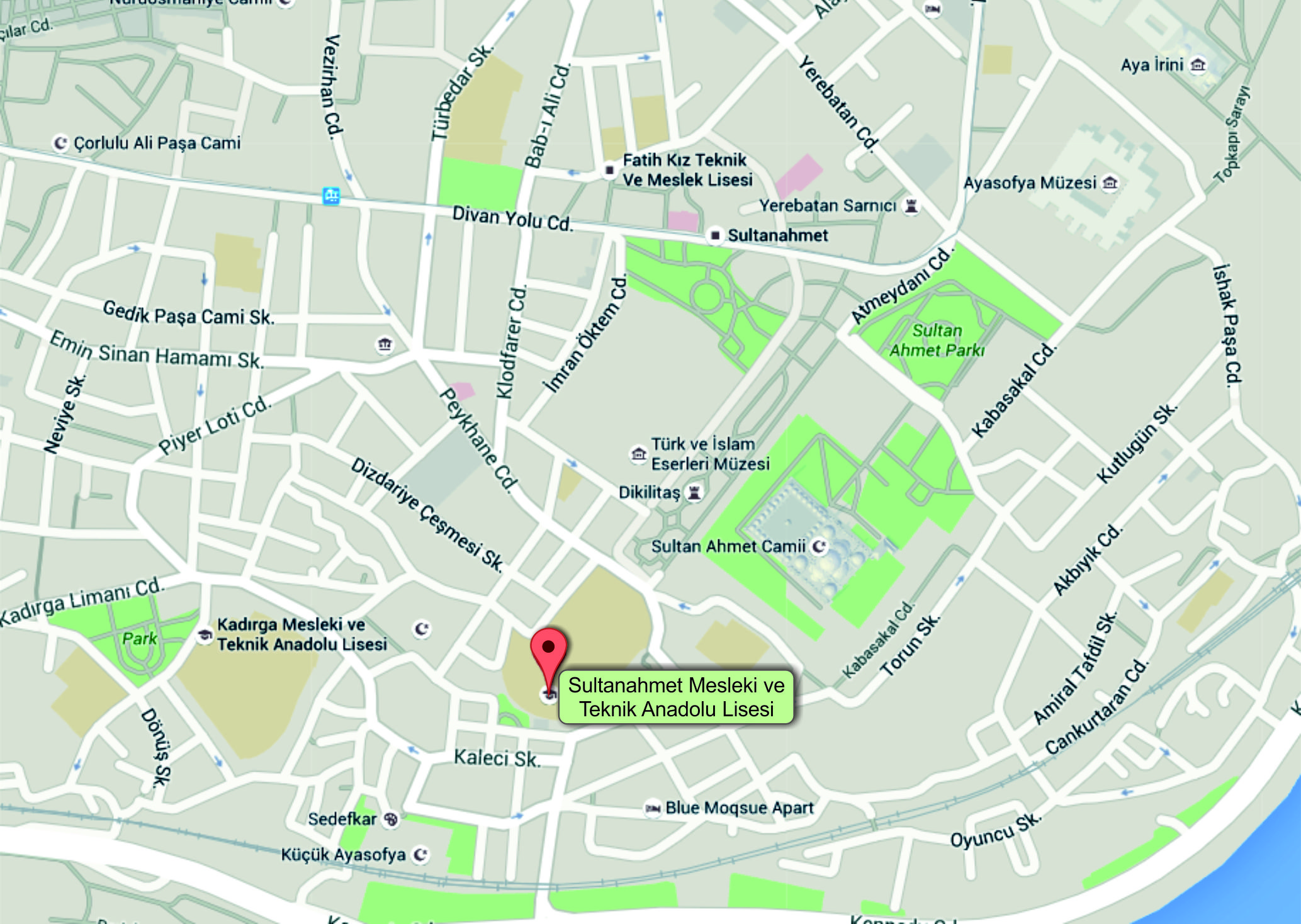 Rehberlik Servisi: 
Emine BOLAT
Işın KUCUR
Mahmut İNAN

Adres:    Küçük Ayasofya Mah. 
              Şehit Mehmet Paşa Yokuşu no:3  
              Sultanahmet/ Fatih/ İSTANBUL
Telefon: +90 (212) 517 94 90
Fax:        90 (212) 517 94 84
              http://sultanahmet.meb.k12.tr/
63
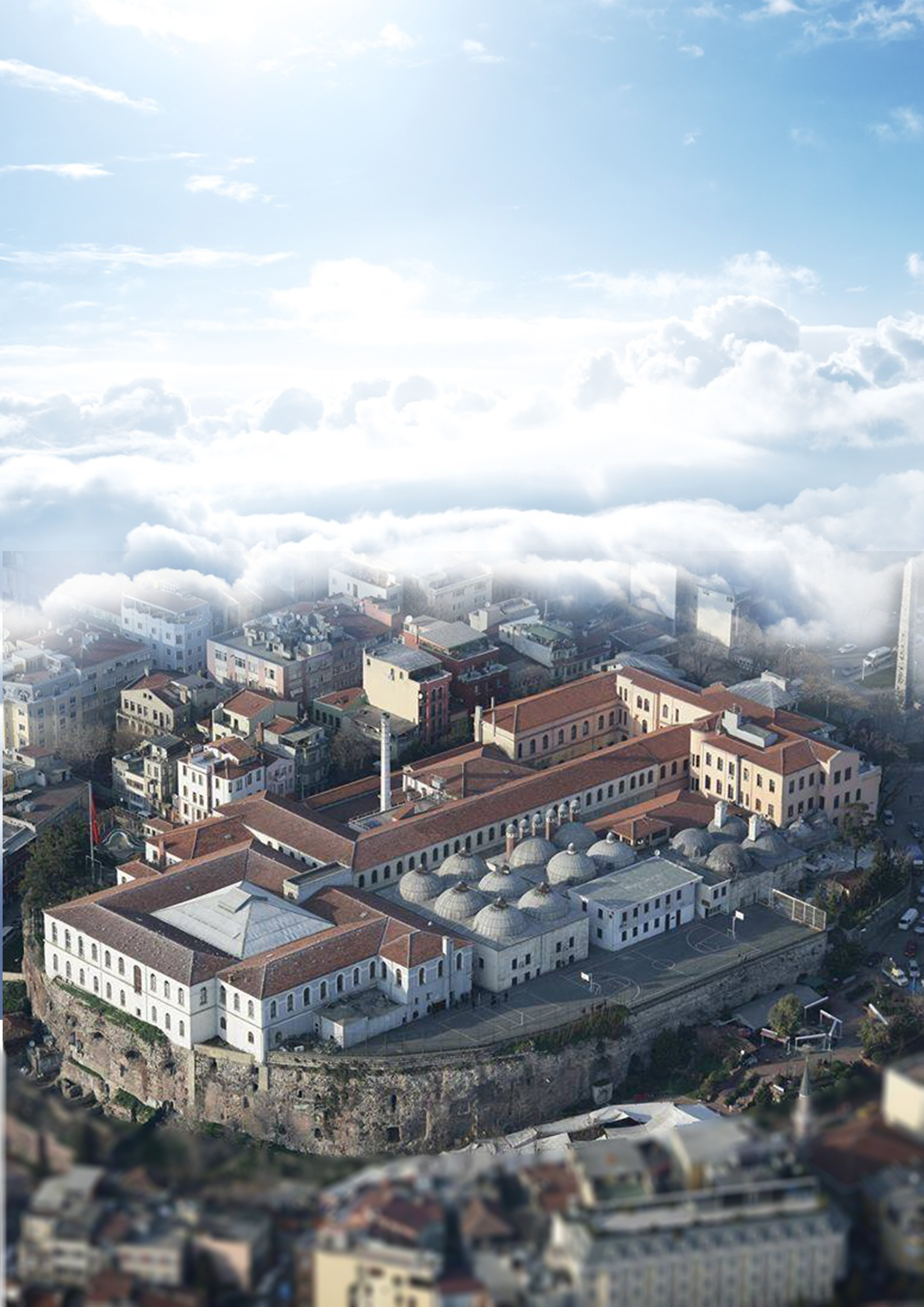 ‘’Benim tercihim Mesleki Eğitim   
 Mesleki Eğitimde Sultanahmet’teyim’’
64